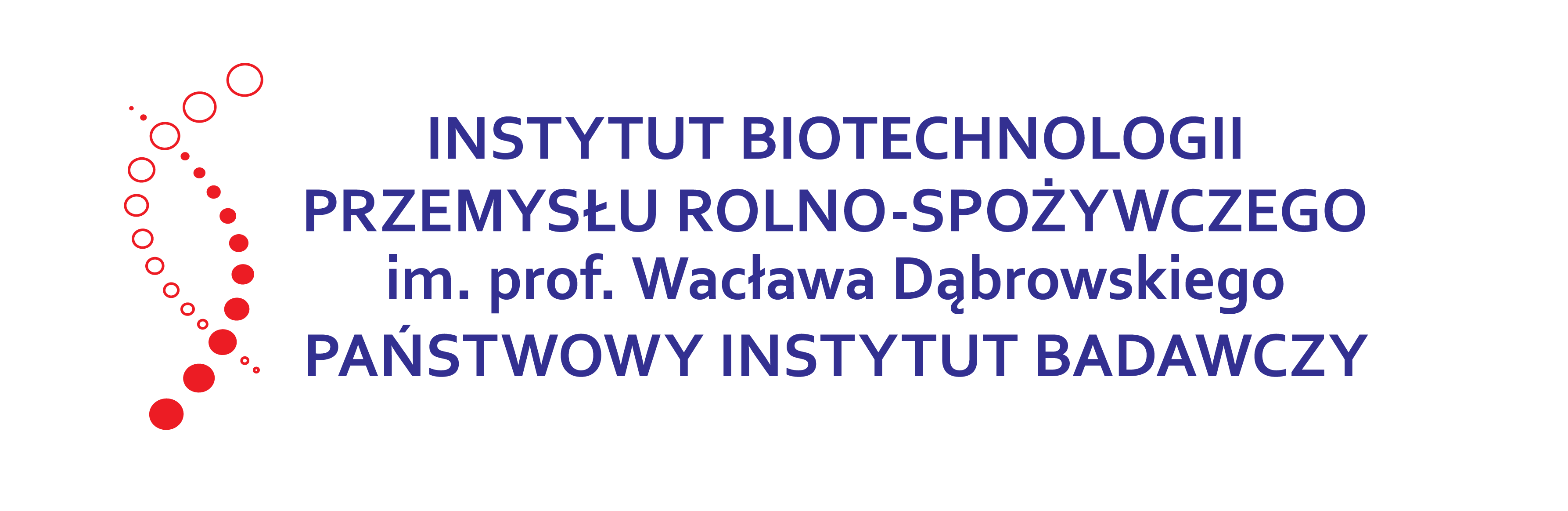 TEMAT WYSTĄPIENIA
Autor tematu: 
Imię i Nazwisko
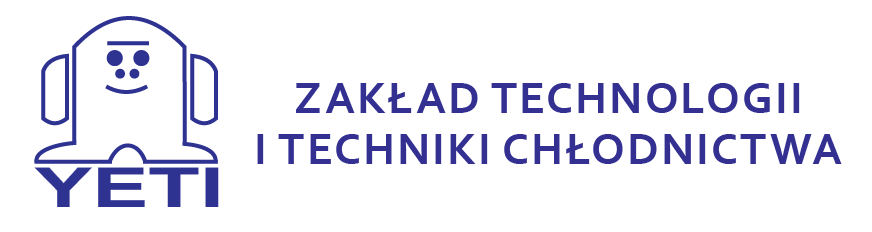 Ciepło odpadowe
Chłodzenie generuje znaczne ilości ciepła. Jeśli nie zostanie wykorzystane, energia ta staje się po prostu ciepłem odpadowym.
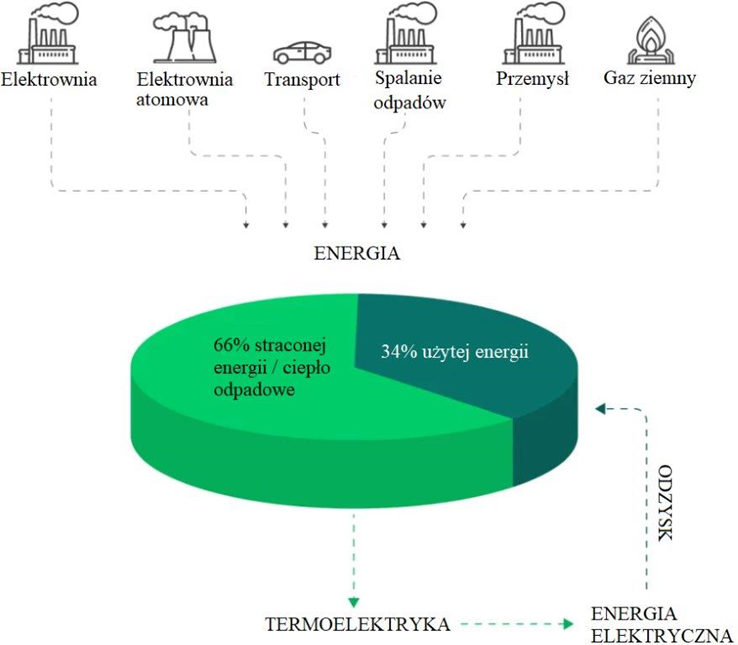 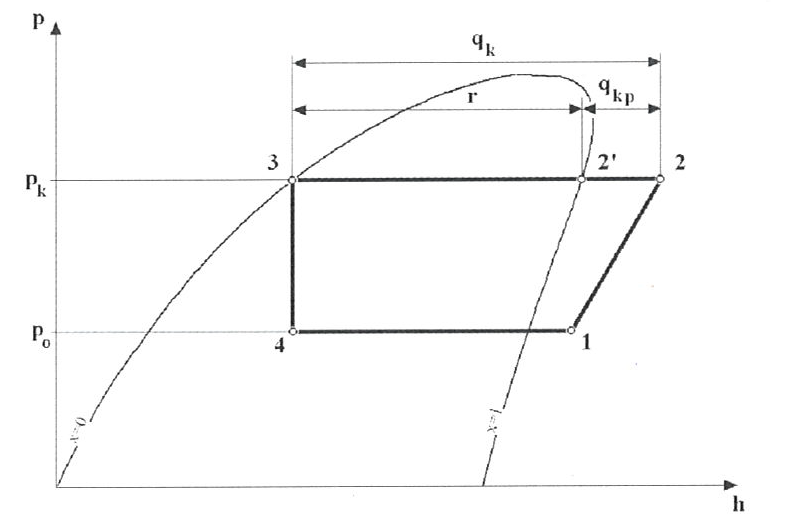 Możliwości odzysku ciepła 
z obiegu chłodniczego
tylko w obszarze pary przegrzanej
przegrzania oraz skraplania czynnika chłodniczego
Dziękuję za uwagę
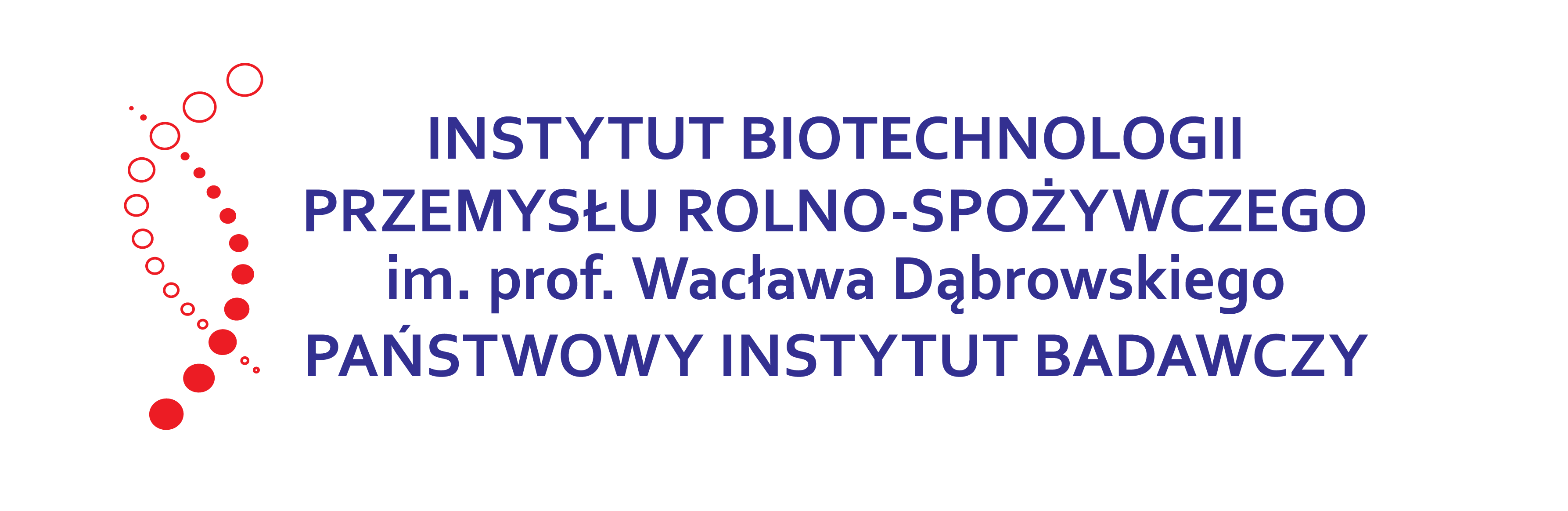 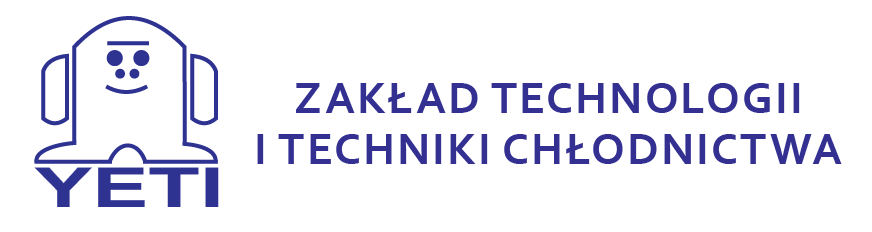 Al. Marszałka J.Piłsudskiego 84, 92-202 Łódź
T: +48 42 674 64 14, F: +48 42 674 81 24
email: sekretariat-zt@ibprs.pl